Executive Director’s Report
March 2022
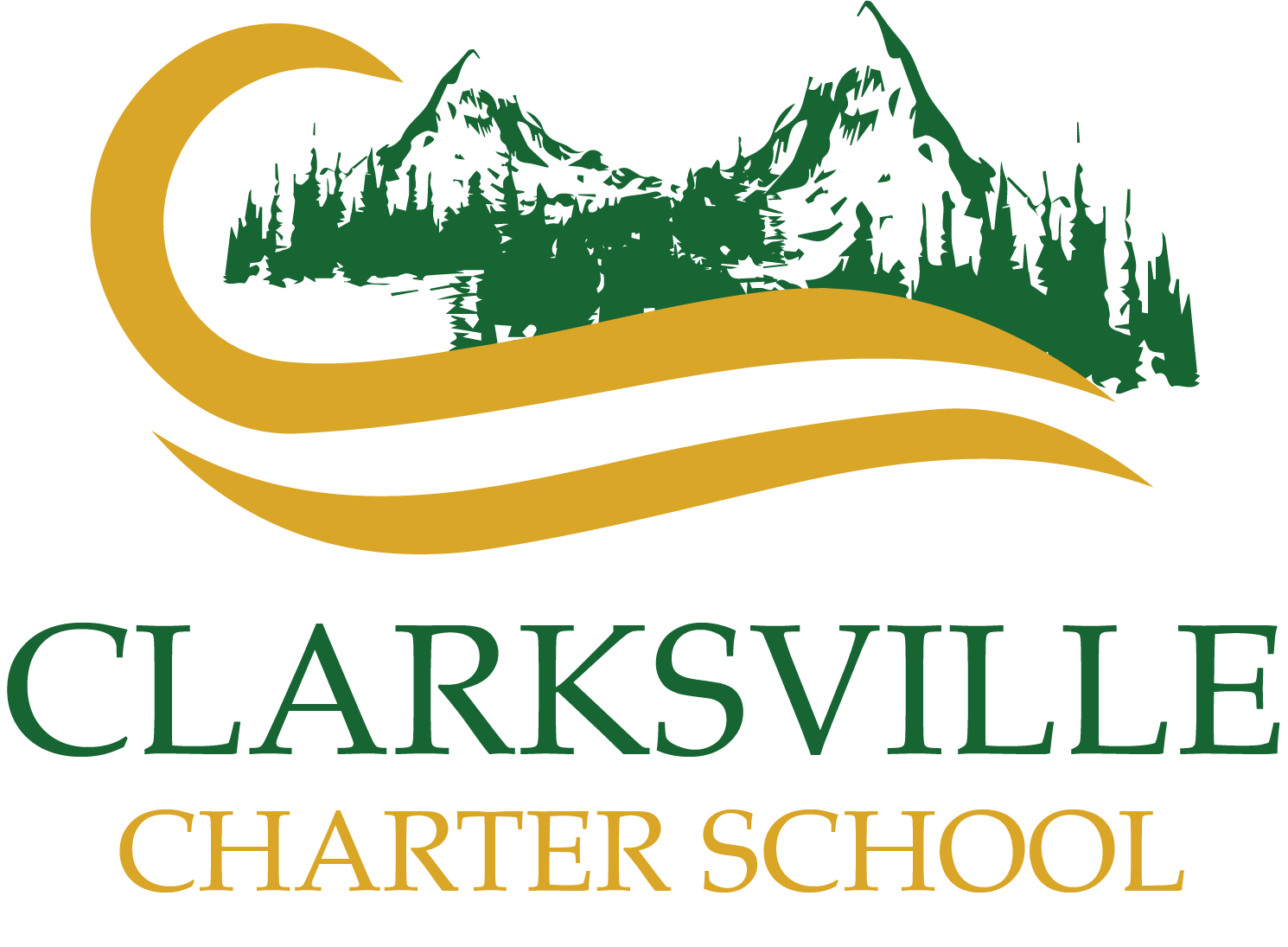 Agenda
Enrollment
CAASPP Testing
HSVA Presentation
System Update for 22-23
High School & HSVA
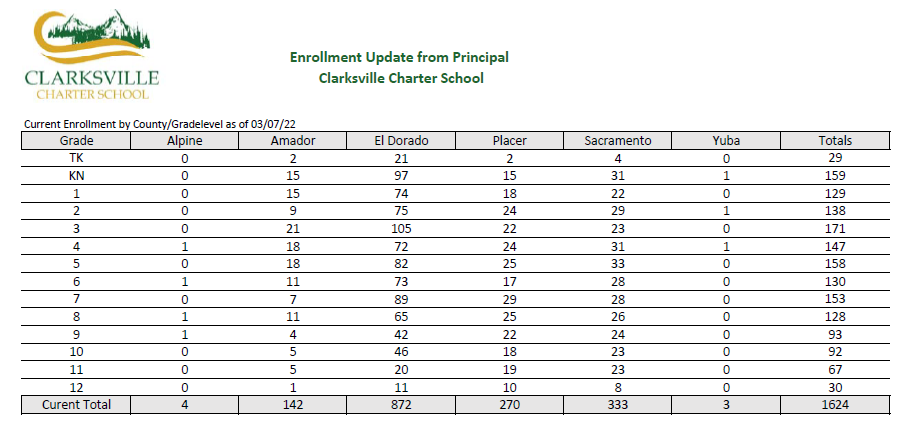 CAASPP Testing
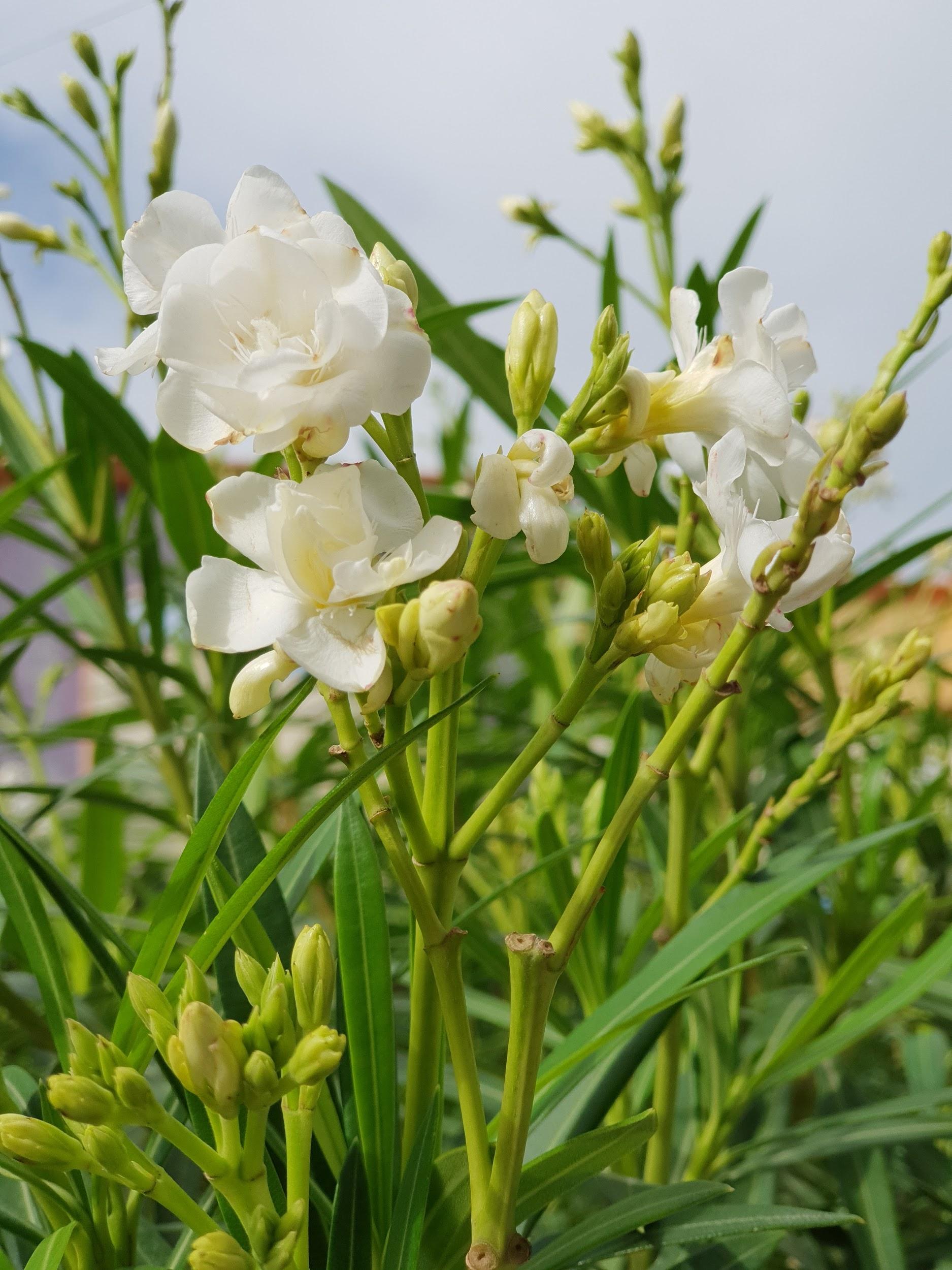 Testing window is March 7 - May 13
CAASPP includes ELA & Math (gr. 3-8 & 11)
CAST Science Test (gr. 5, 8 and once in HS)
CAA (California Alternative Assessment)
Hybrid administration
Approximately 12% wish to test in-person
Remainder wish to test remotely
95% participation rate is critical!
Photo by Syed Hussaini on Unsplash
[Speaker Notes: Our testing window opened on March 7th and will run through May 13th.  We will test 3-8 and 11th graders in Math and ELA, as well as 5, 8, and HS students for the CAST Science test. 

We were able to incorporate teacher’s feedback from the administration of the Interim tests, and as a result have been able to accommodate hybrid testing! Of the approximately 2500 students that we are testing, only 12% wished to test in-person. The rest have opted for virtual testing. Those virtual sessions will be staffed with tech support and proctors to assist families and our teachers with any computer-related issues they may have. And as a bonus have significantly reduced the amount of proctoring hours required by teachers.

We Thrive at 95! Due to changes in the way the Dashboard calculations work (penalized for every student below 95% participation, as opposed to a point deduction for every percent below 95 not tested) the participation rate is more important than ever, as those deductions count towards our academic indicators as well, and can reduce our Distance From Standard Scores.]
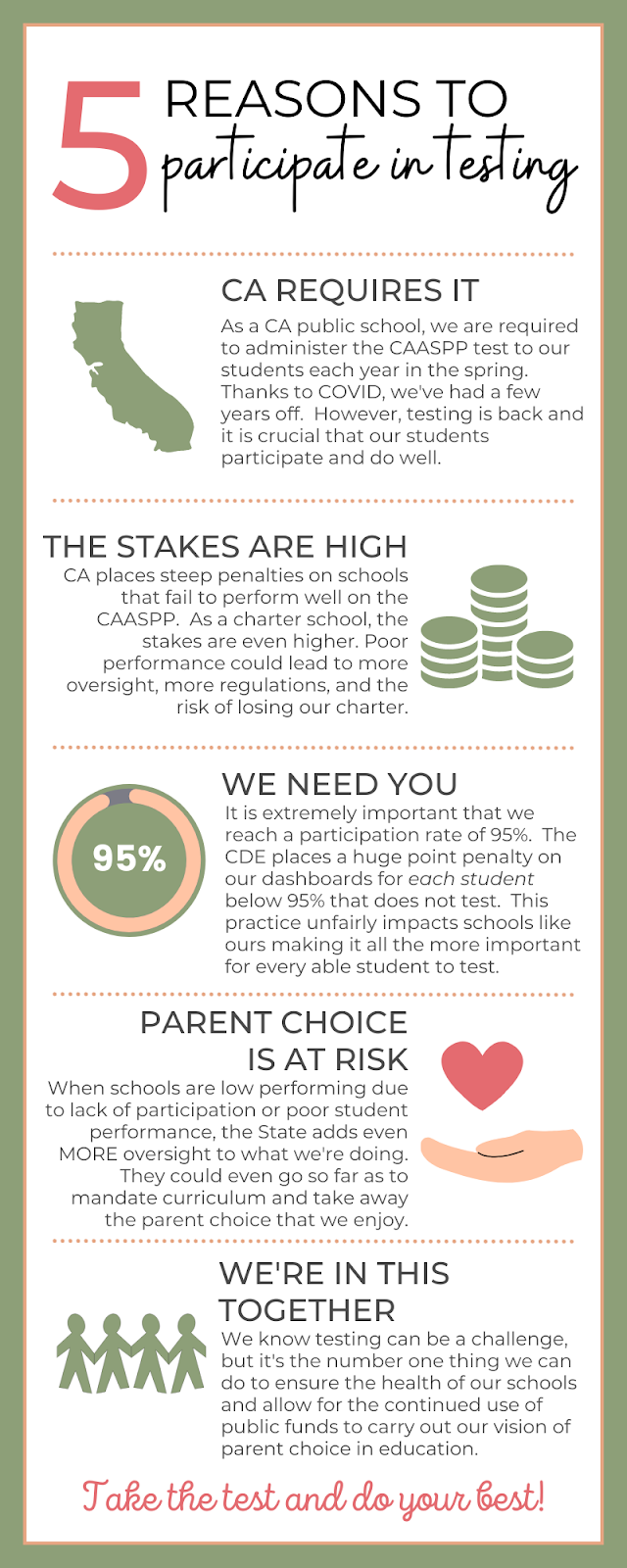 Our Messaging to Families:
Looking Ahead….
3/14
4/6
5/2-23
4/4
5/24
5/31
Open Enrollment Begins
Intent to Return sent to all current families
Ordering cutoff using current year’s funds
Spring Showcases
Open Enrollment Closes
Intent to Return is due
8th grade Virtual Promotion
4pm
In-Person HS Graduation @ Memorial Auditorium 4pm
NEW- Vista Ordering System for the 2022-2023 School Year!
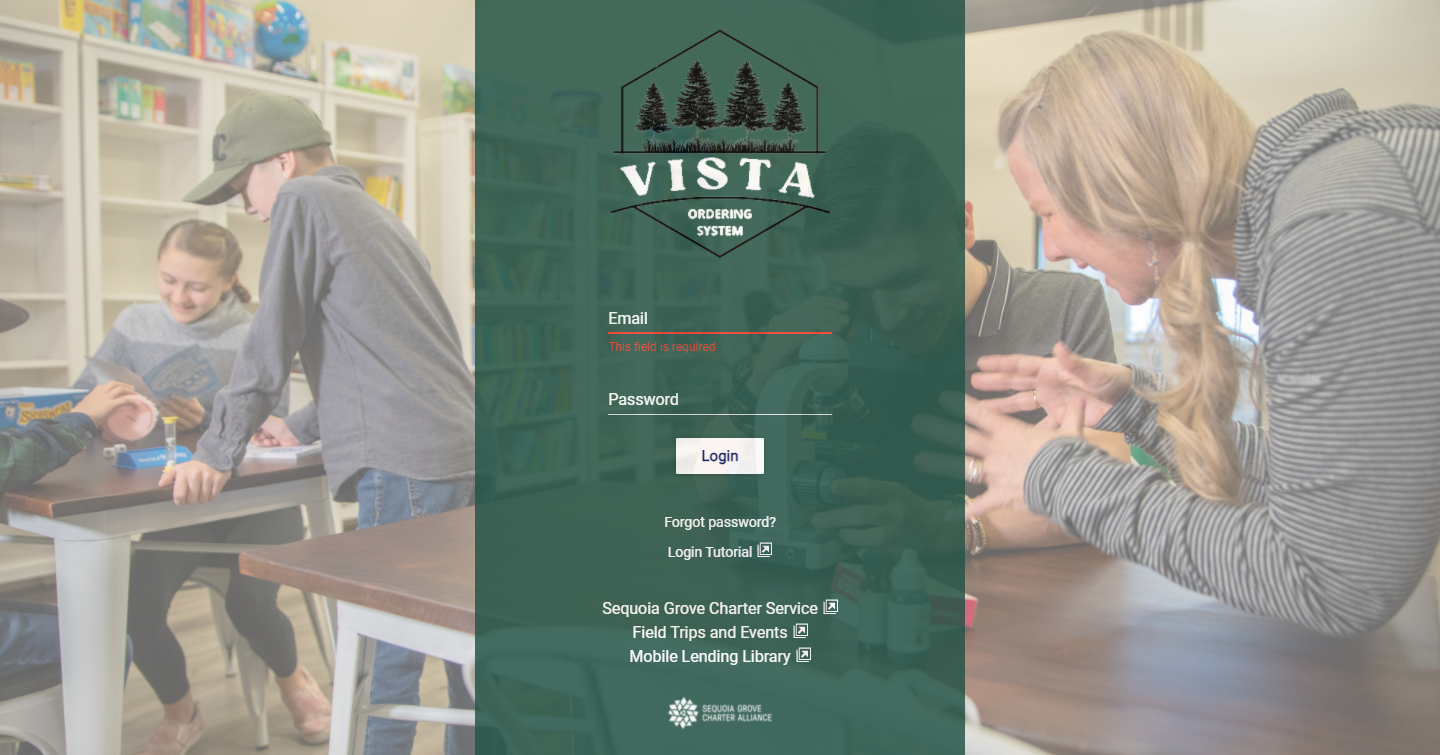 Spring Showcases
What it is?
Extended Park Day
Outdoor Open House
TK-12th Grades
Where & When?
6 Different Parks / Locations throughout the month of May
(Lending Library Van schedule)
Students Bring Own Table or Blanket
Student Station
Ideas:
Art, LEGO, Science Experiment, Sewing Project, Report, Crafts, Talent
[Speaker Notes: What is it: Families Bring Own Table or Blanket
Student or Family Table
Talent: Pre-record performance, play instrument at station, perform magic trick, Science Demo, Famous Person/Book Character dress up]
Spring Showcase Dates/Locations
Ukiah
Folsom
Butte/Chico
*May 2nd
12:00pm - 2:00pm
Todd Grove Park
*May 23rd
11:00am - 1:00pm
Wildwood Park
May 20th
10:00am - 12:00pm
Nisenan Park
Roseville
Elk Grove
Tahoe
*May 18th
11:00am - 1:00pm
Kammerer Park
*May 11th
1:00pm - 3:00pm
Bijou Park
*May 16th 
10:00am - 1:00pm
Royer Park
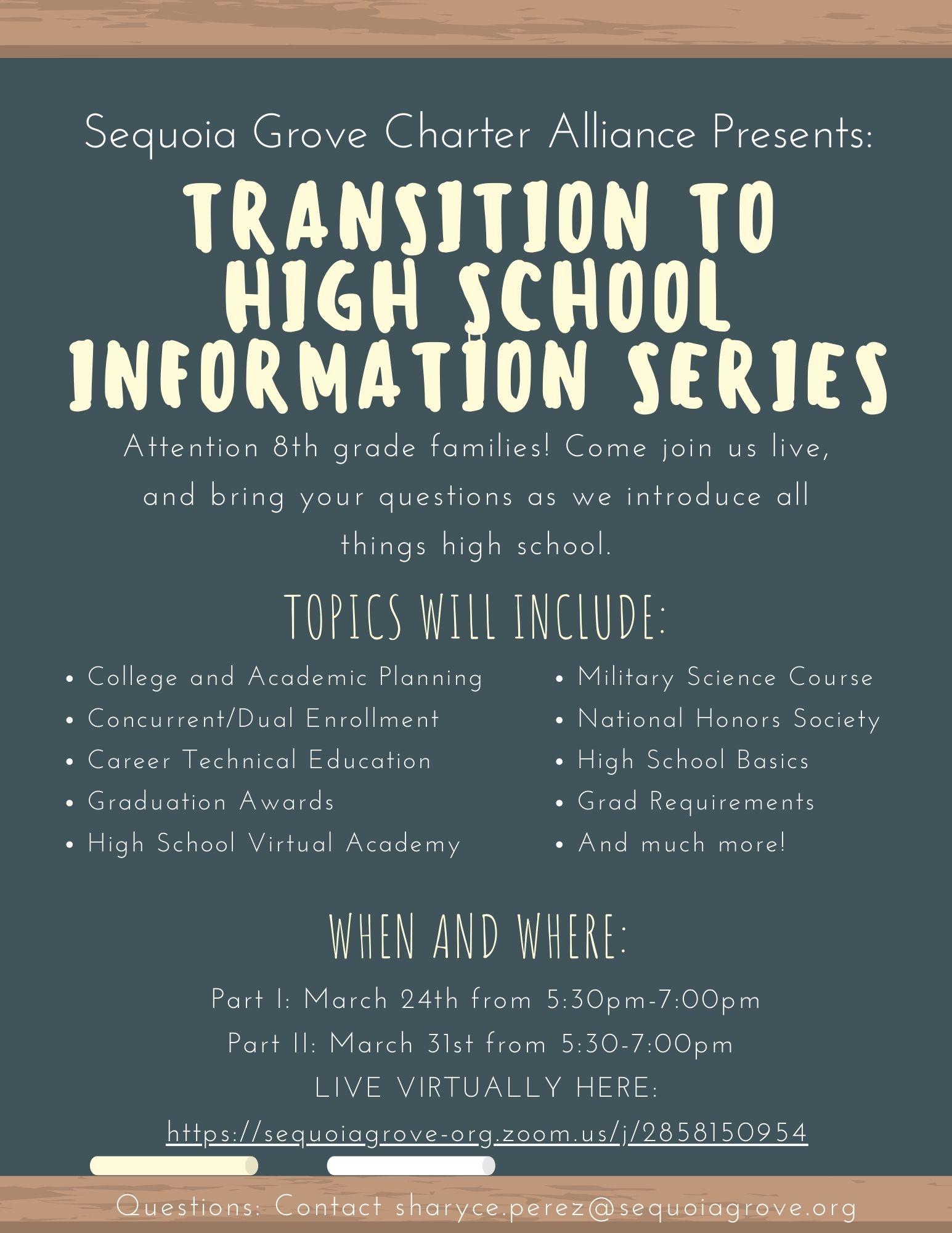 Transition to High School Series
This is a two part series for all 8th graders and new students looking to to join BOTH NIGHTS for a 2 part series.

The high school team will be in attendance and ready to answer questions
HSVA Mission
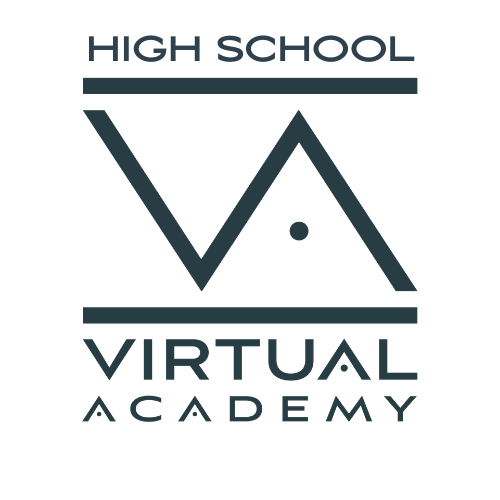 The mission of HSVA is to provide standards-based, a-g instruction to independent study high school students by a CA single-subject credentialed teacher. HSVA provides opportunities for students to learn synchronously and asynchronously in a safe, online learning environment.
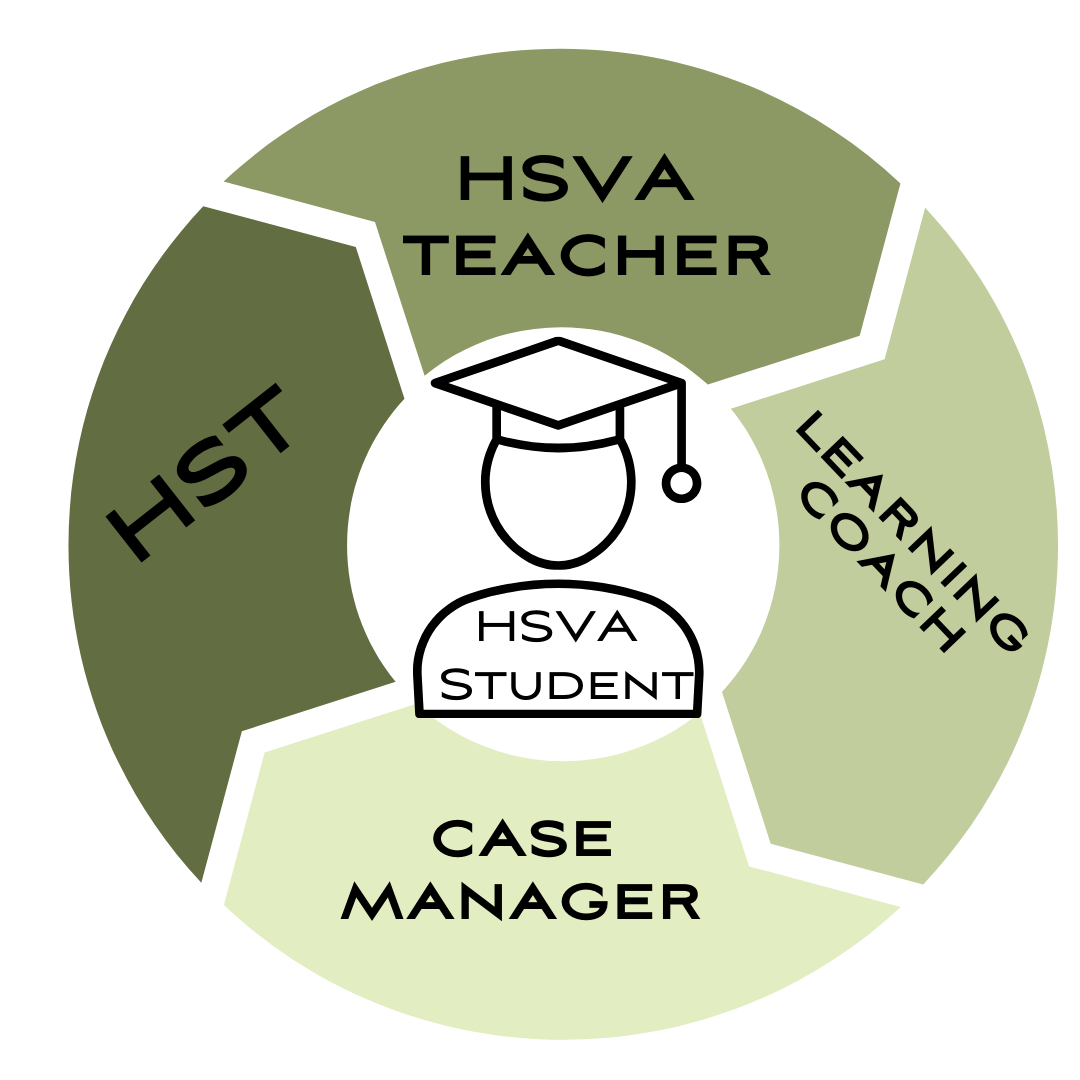 HSVA Model
Stacking hands with the whole learning team to ensure student success
HSVA Model
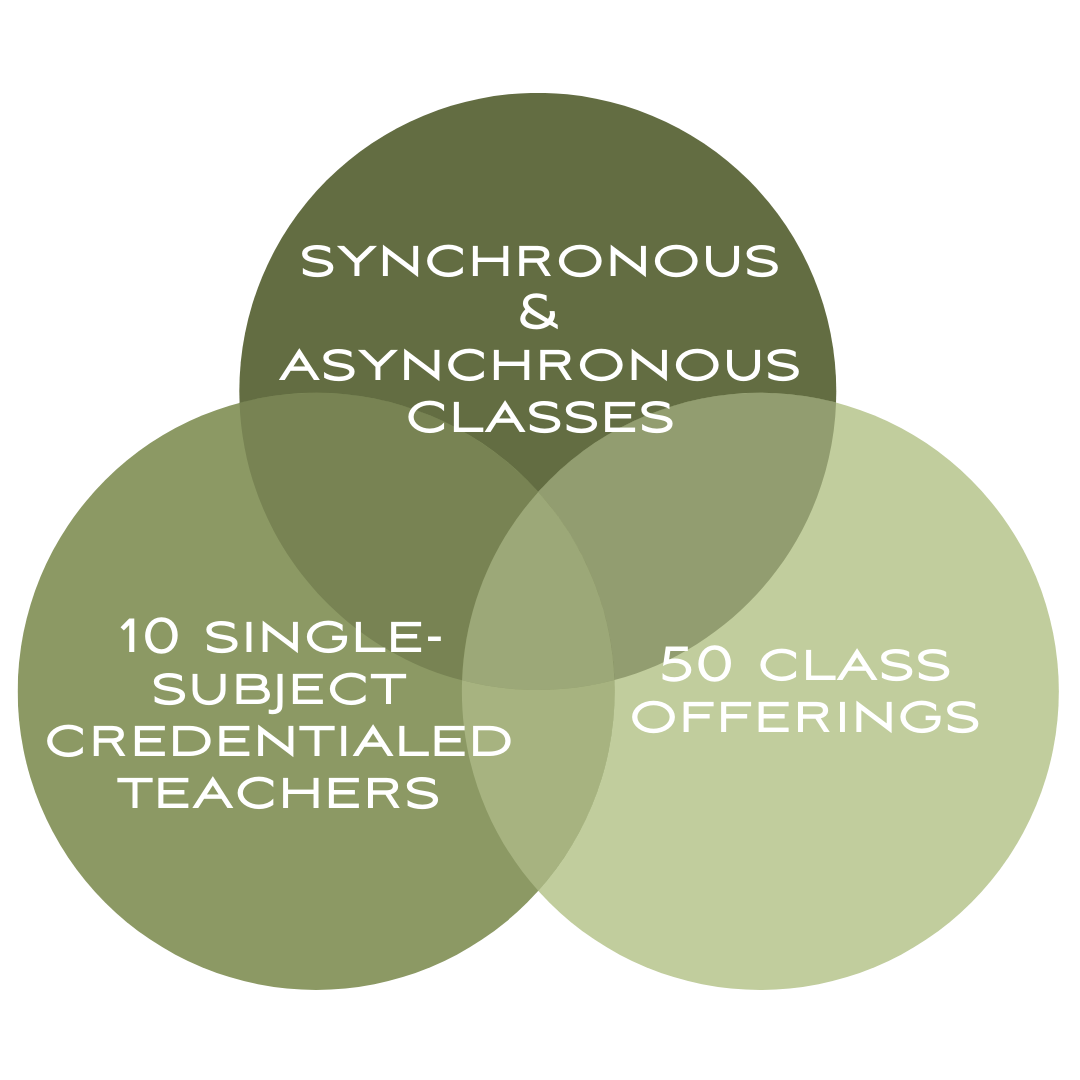 High School & HSVA Enrollment
Student Spotlight
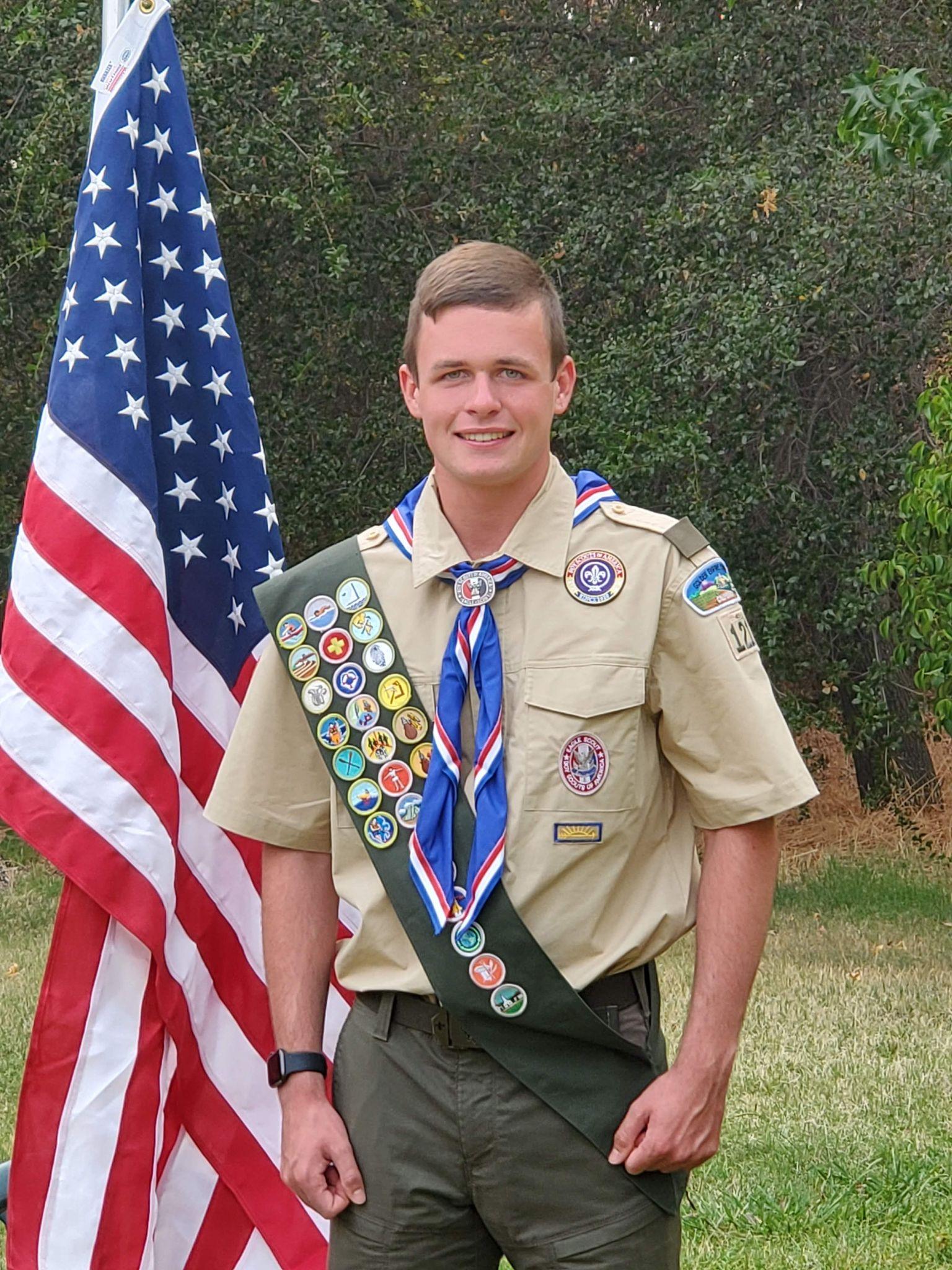 Carson Boyd - Clarksville
10th grade
6th year as a homeschool student
5th year with our family of schools
4 HSVA-Live! classes 
2nd year with HSVA
Field Trips:
Clubs:
El Dorado Teen Bowling, Thursday 1/13
Cool Hiking Club, Fridays
Auburn Hiking Club, Fridays
Cameron Park Teen Skatepark Meet Up, Wednesday 2/2
Broadway Anastasia, Thursday 2/3
Cool Hiking Club, Fridays
Snowshoe Field Trip, Tuesday 2/8
Skatetown Field Trip Wednesday 2/9
Roseville Teen Park Meet Up, Monday 2/14
Advanced Hiking El Dorado/Placer Counties, Fridays 12-1pm
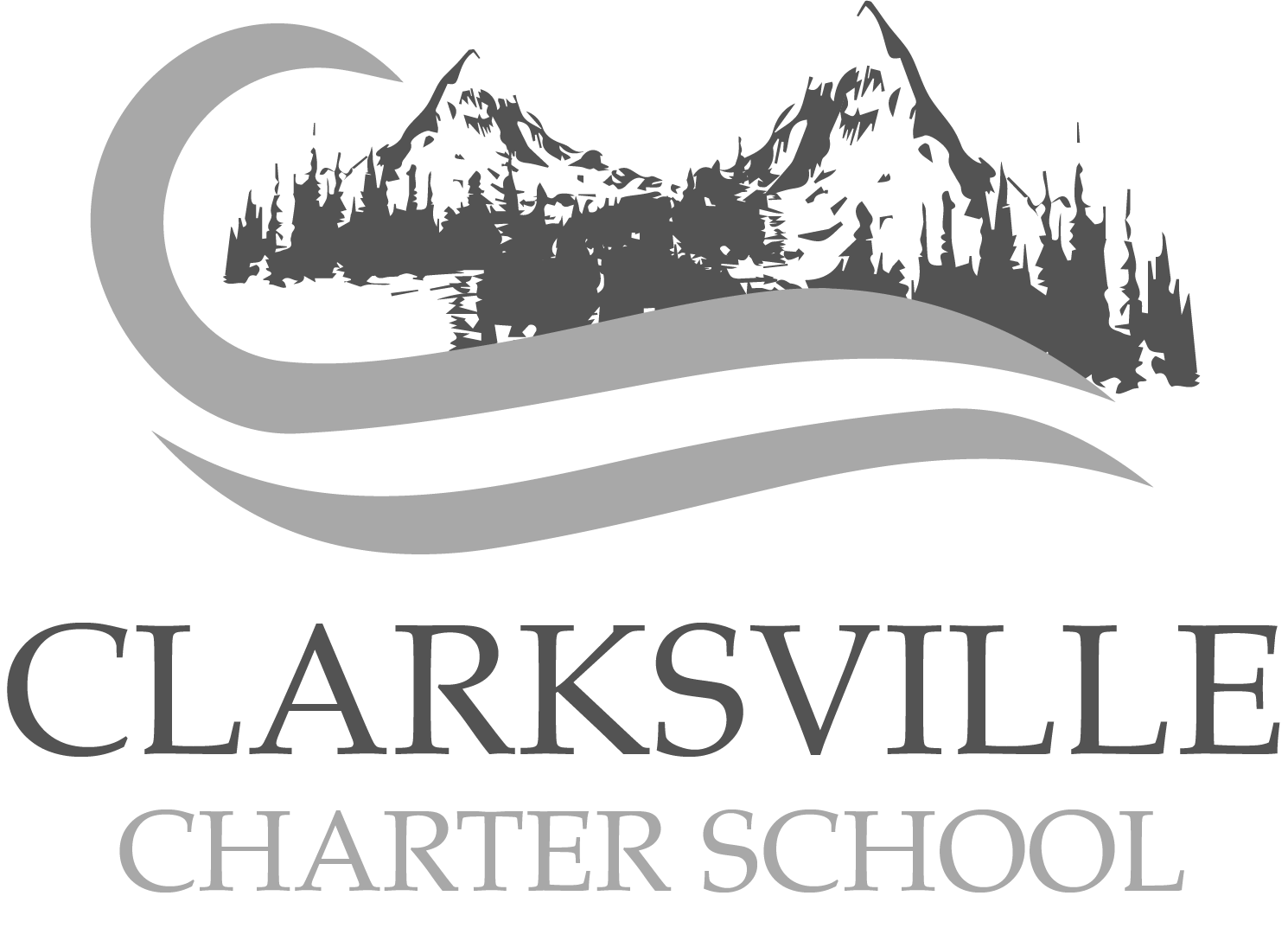 [Speaker Notes: Clubs and field trips are non-academic activities that our schools offer to students.  While the schools are glad to offer ways for students to participate in social and community activities, many students also find socialization in extracurricular team/individual sports, hobbies, scouts, church groups, volunteering, neighborhood friends, and especially for older teens: jobs.  Our field trips have increased each month as our counties have opened up after the pandemic and we are looking forward to even more next year. Our high school students previously had an in person prom and graduation ceremony and we’re so glad to be able to offer at least the graduation in person for this year. 
A traditional independent study program will have more teacher/student accountability, but the tradeoff is that there are usually less instructional funds to be used for other activities and opportunities. While students could potentially choose all HSVA classes, there are few that actually do this.  The average number of classes taken by our high school students is 2.5 classes. The total number of high school students in the HSVA program is around 235 compared with 728 high school students in all 3 schools.  
Part of the draw to our program is the amount of parent-choice options we have for curriculum.  One of the benefits is that our students are not tied down to virtual programs like HSVA, as we all know being tied to the computer screen for several hours a day is draining!  It is rare that our students are taking 4 or more HSVA classes which is a good thing!]
Thank You
We appreciate all you do to support our schools!